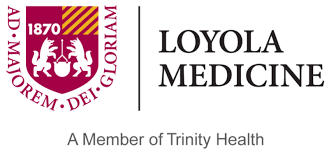 Medical Student Heme Review 2025
6/17/25
Kirk Cahill
Assistant Professor
Division of Hematology/Oncology
Loyola University Medical Center
Objectives
Highlight the CBC/differential

Review a practical approach to anemia
Macrocytic
Microcytic
Normocytic

Review some specific anemia subtypes
Complete Blood Count (CBC)
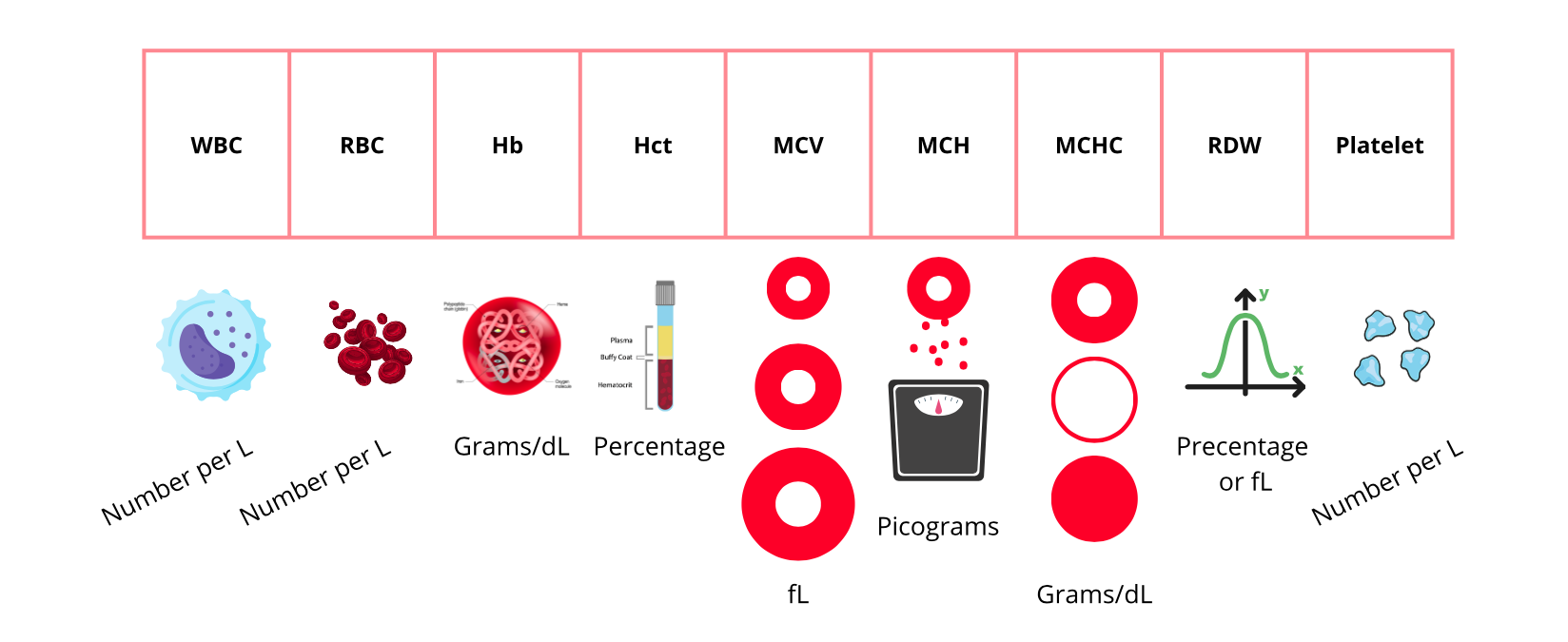 The Blood Project
White blood cell differential
Normal WBC is approximately 4.4 - 11 x 103 cells/uL

The absolute count of each cell type define a ‘cytopenia’ vs ‘cytosis’

Use the absolute count though percentages can be helpful if the total WBC is normal

Always look out for blasts (acute leukemia)!
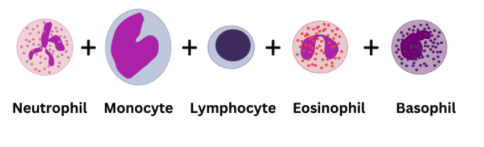 Values vary by lab and reference
The Blood Project
Left Shift
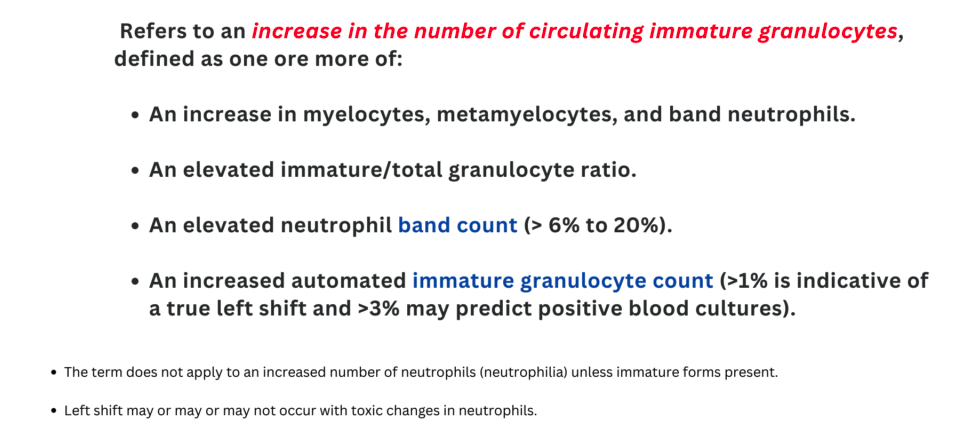 The Blood Project
RBC Indices
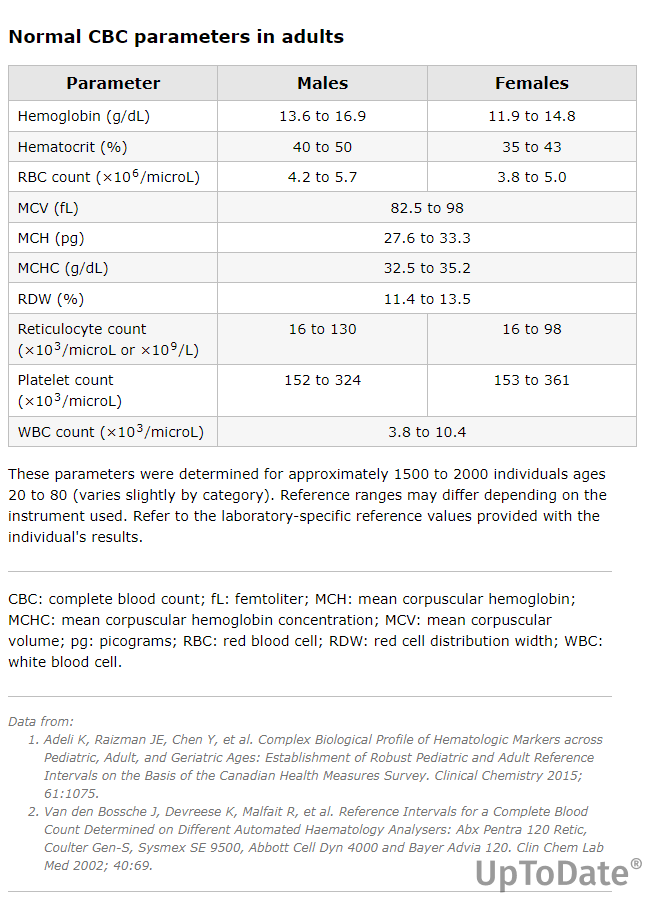 Concentration of Hb in whole blood (directly measured)
Percentage of blood volume occupied by RBCs
Average size of RBC
Average Hb content in an RBC
Average Hb concentration per RBC
Red cell distribution width
UpToDate
RBC Indices
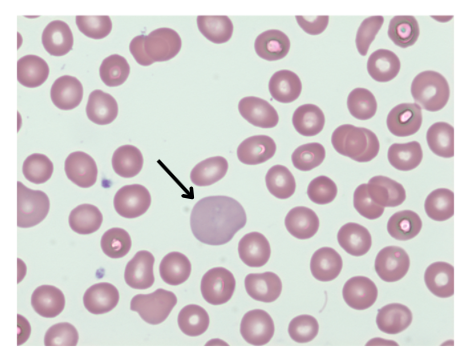 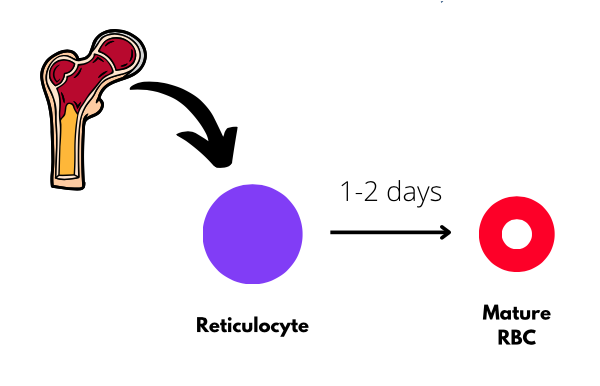 Reticulocyte is a baby RBC
(1-2% of circulating RBCs)
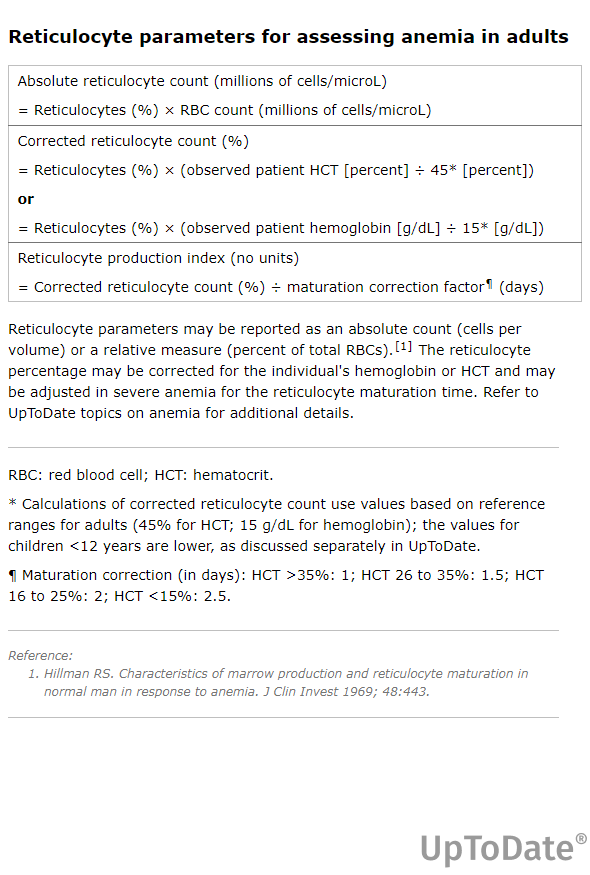 Absolute Retic Count
(25,000 - 100,000/uL)
(0.25 - 1 x1011/L)
Corrected Retic Count %
(0.5 – 2.0%)
RPI
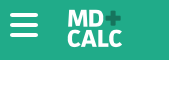 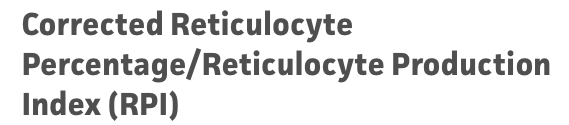 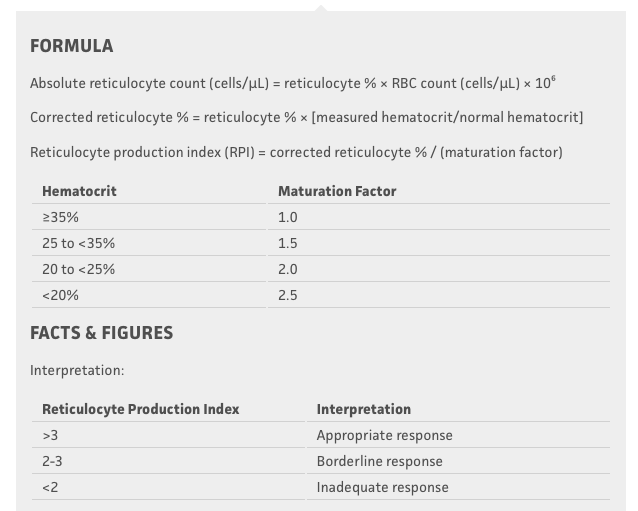 https://www.mdcalc.com/calc/1667/absolute-reticulocyte-count-reticulocyte-index#evidence
Reticulocyte Count Simplified
In general, an absolute retic count > 120,000/uL (1.2 x 1011/L) is considered an appropriate response
Anemia
Condition in which blood has reduced ability to carry oxygen owing to reduction in the amount of hemoglobin (Hb). 

Hb cut-off varies in the literature and also by lab. 

WHO Definition: 
Women: Hb < 12 g/dL
Men: Hb <13 g/dL
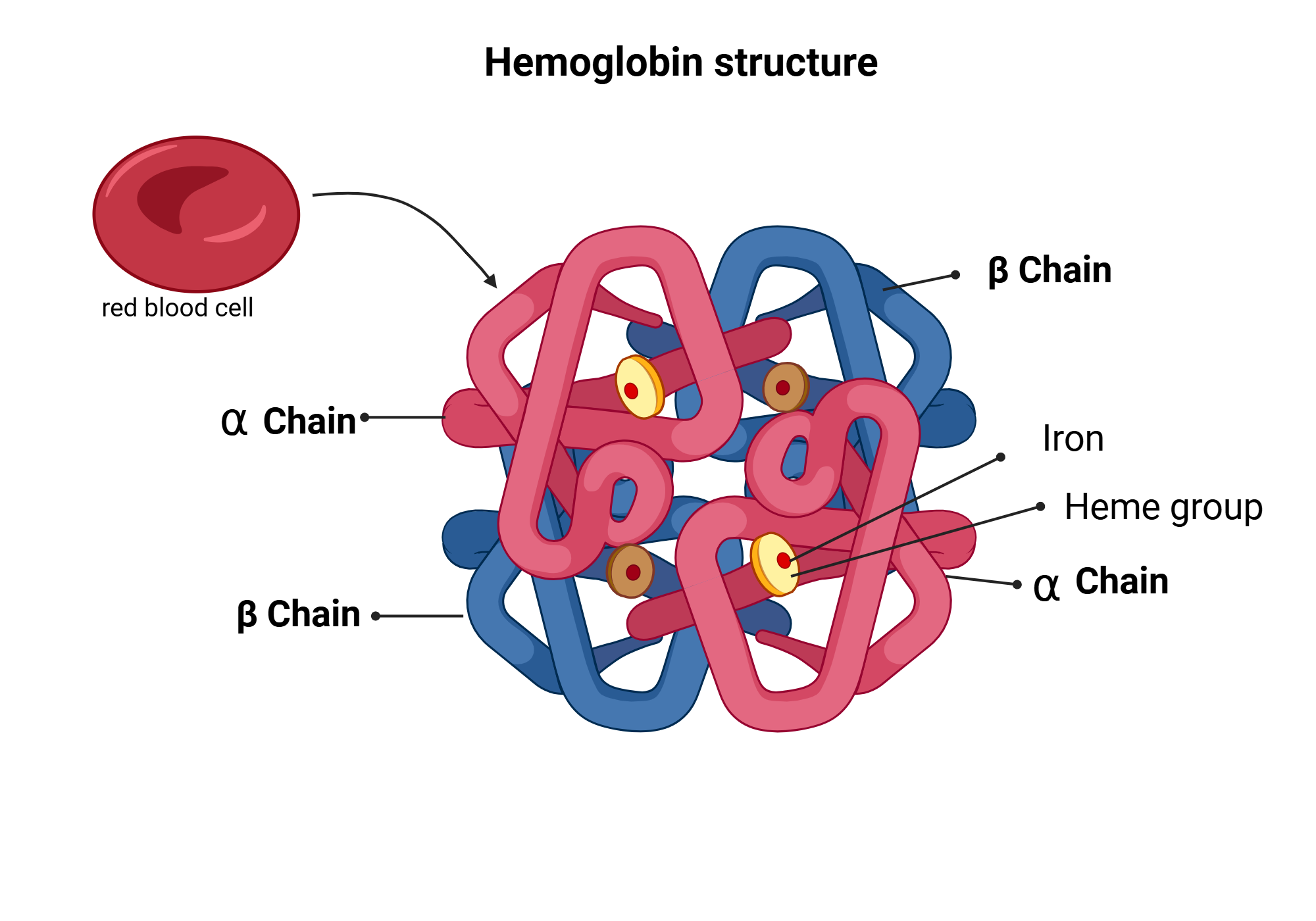 Anemia
General principles
Anemia is a sign, not a disease
Anemias are often dynamic and trends are important
History is important (bleeding, medications, procedures, hospitalizations, family, social)
The diagnosis of iron deficiency requires further work-up
Tom DeLoughery
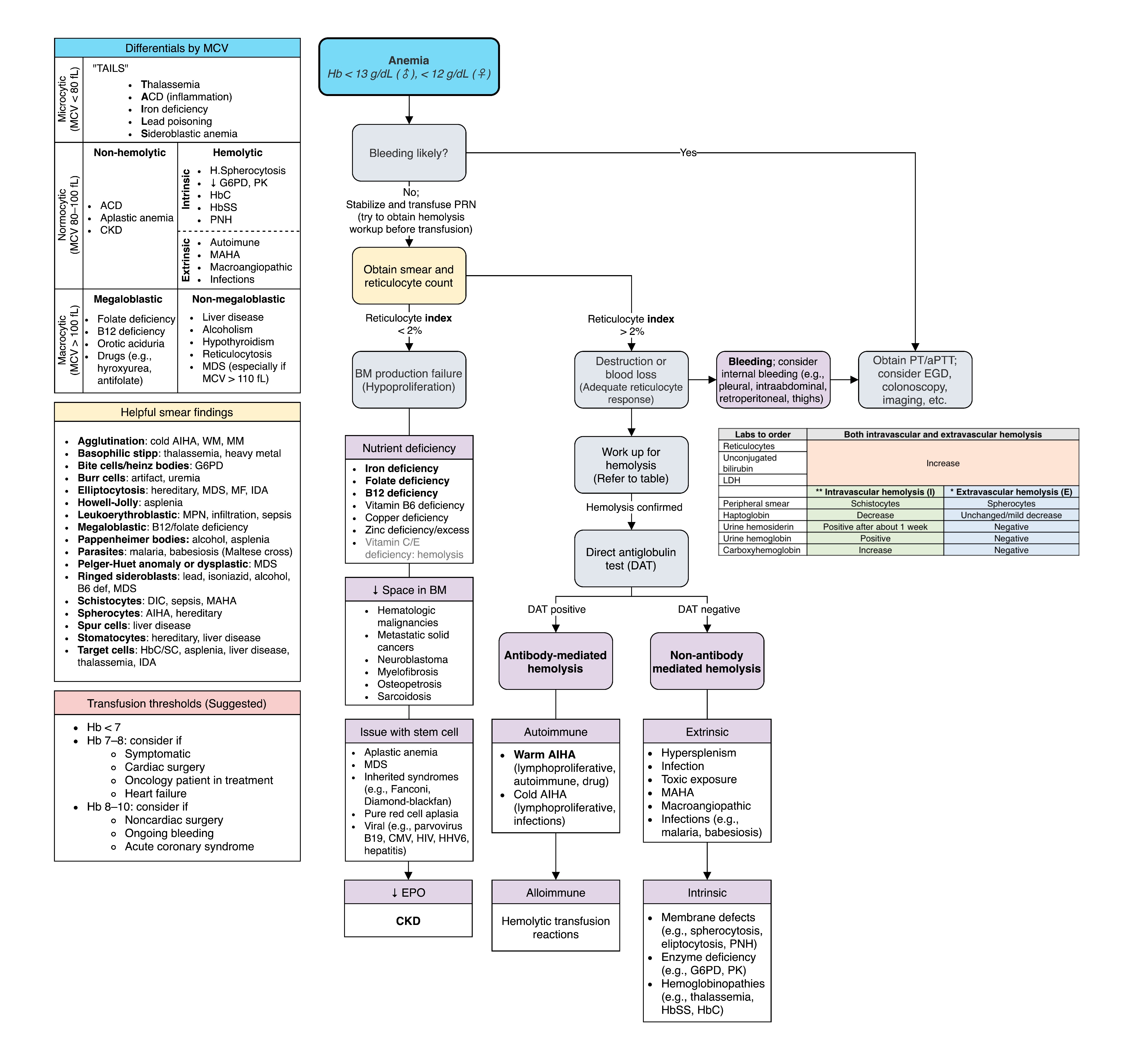 Anemia
Initial:
CBC/dif
Retic count
LDH and haptoglobin
Iron and ferritin
B12
Folate
CMP

Maybe:
PT/INR, PTT, D-dimer, Fibrinogen
TSH
Coombs test (DAT)
Copper
Zinc
Matthew Ho MD
Macrocytic Anemia (MCV >100)
Megaloblastic
Macrocytosis AND impaired DNA synthesis
May also cause pancytopenia 
B12 deficiency
Folate deficiency

Non-megaloblastic (no hypersegmentation)
Liver disease
Alcoholism
Hypothyroidism
COPD and CKD
Drug induced
Reticulocytosis
Any hemolytic anemia!
Recovering bone marrow
Any high EPO state
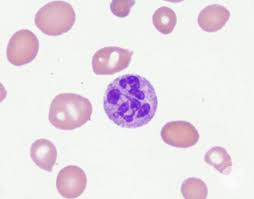 Neutrophil with 6 or more lobes
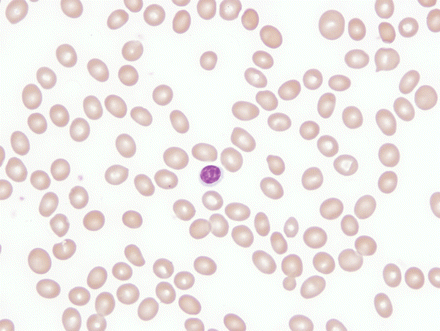 Macrocyte = RBC ~ size of lymphocyte nucleus
Image: ASH image bank; Aslinia F. et al. Clin Med Res 2006
Cytopenias and Liver Disease
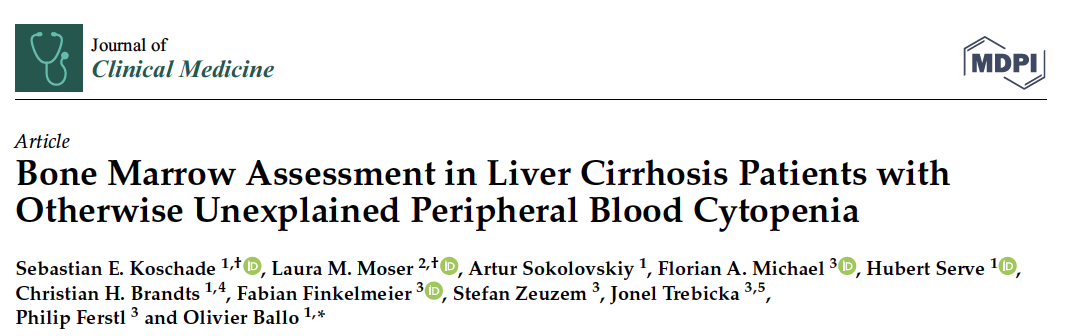 Retrospective single-center study on diagnostic yield of bone marrow biopsies in patients with cirrhosis and unexplained cytopenia. n=118

60% had pancytopenia.
Median spleen size: 14 cm (16-18cm)
Median INR 1.4 (1.2-1.7)

117/118 (99%) had normal and non-specific marrow. One patient had MDS.
Conclusion: Cytopenias with cirrhosis are rarely associated with heme malignancy.
Koschade S. et al. J Clin Med 2023
Microcytic Anemia (MCV < 80 fL)
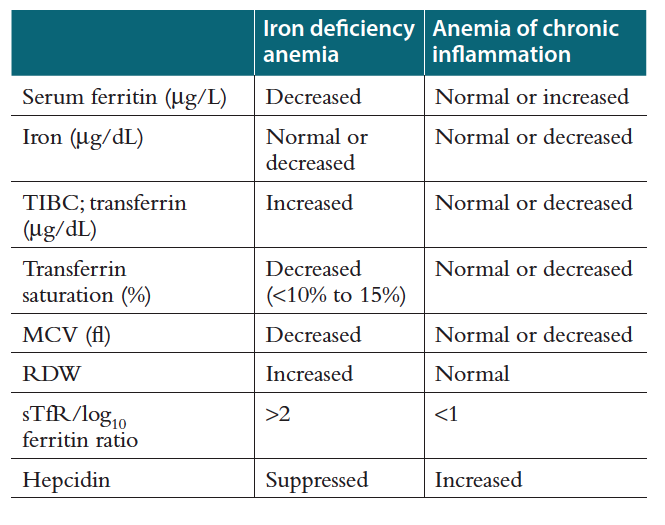 Think:
Iron deficiency

Anemia of inflammation

Sometimes Thalassemia
Check Hb electrophoresis

Rarely lead poisoning
Check lead level

Rarely sideroblastic anemia
May need bone marrow biopsy
Iron Deficiency
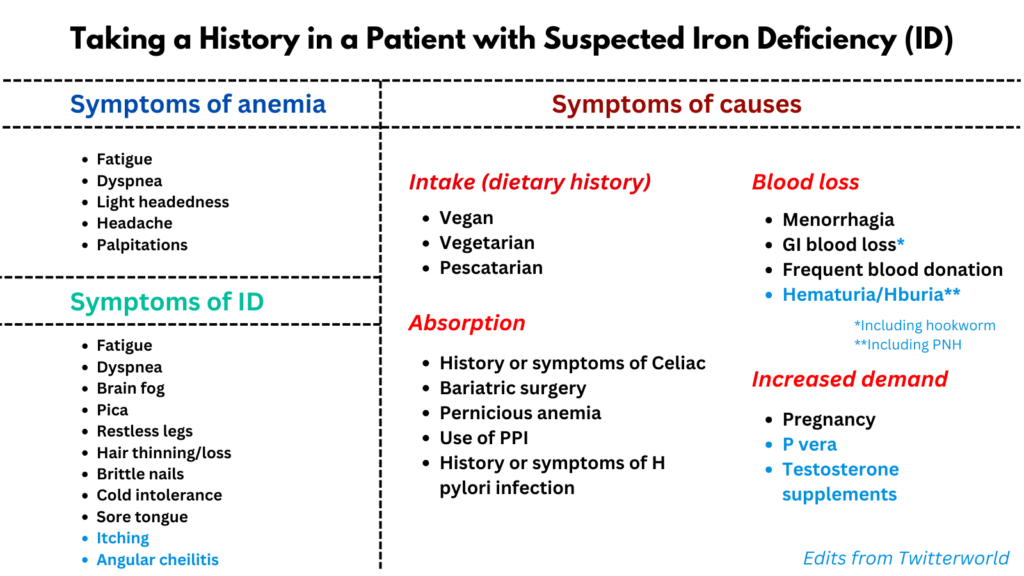 thebloodproject.com
Iron Deficiency
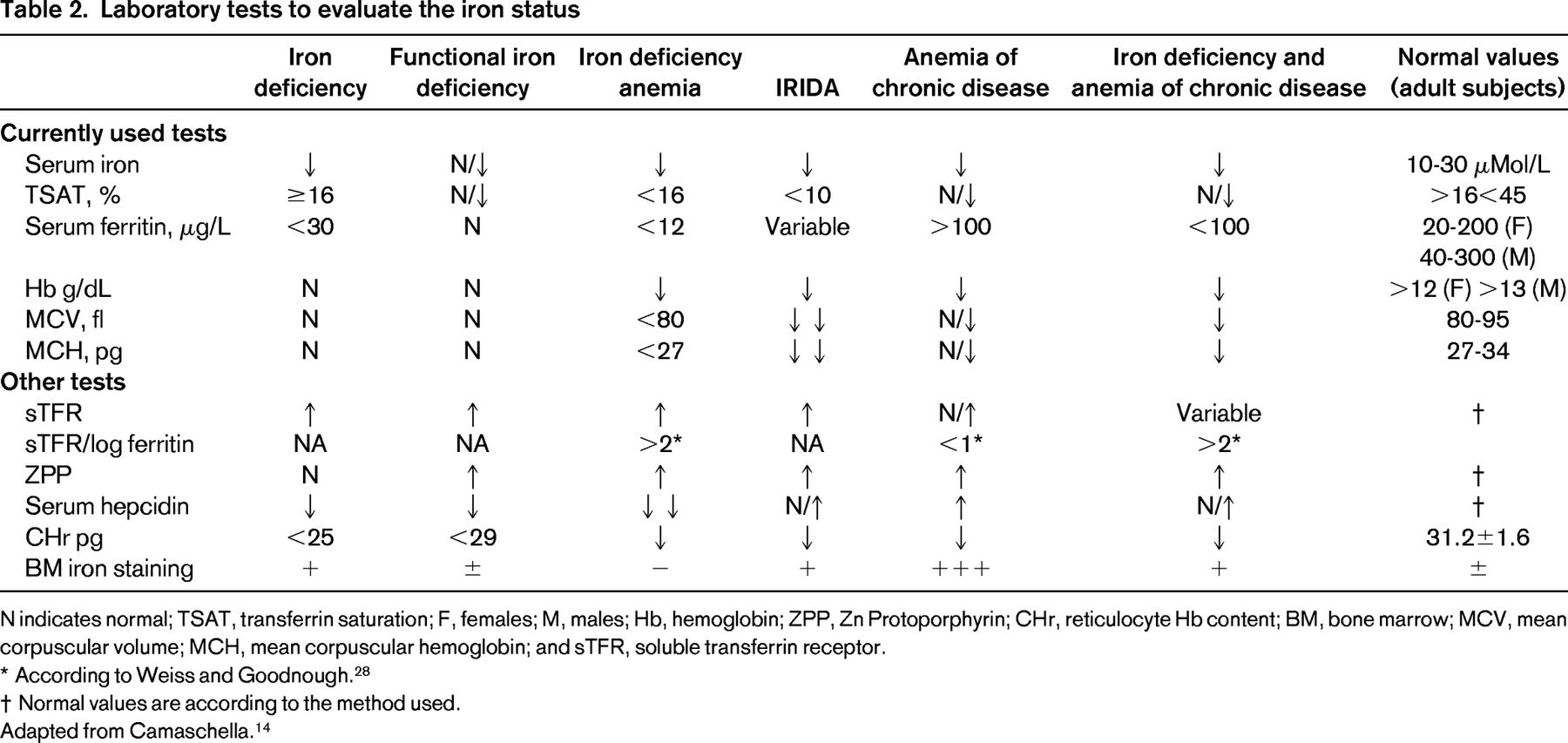 Camaschella C. ASH Educ Program 2015
Iron Deficiency
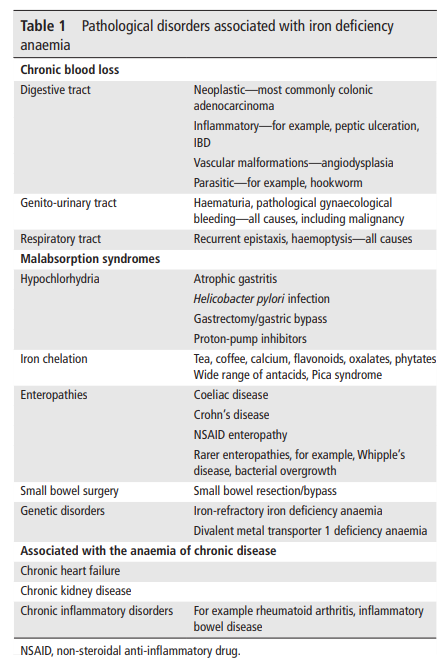 Snook J. et al. Gut 2021
Iron Deficiency
Always figure out the cause

Treat with oral iron ferrous sulfate 325mg daily or every other day vs IV iron (~1000mg x1)

Only transfuse if severe symptomatic anemia (usually Hb <7)

For patients with anemia of CKD/ESRD
EPO if Hb <10 and iron saturation >20% (non-dialysis) or >30% (dialysis)
Avoid EPO if malignancy or previous stroke, heart attack, thrombosis
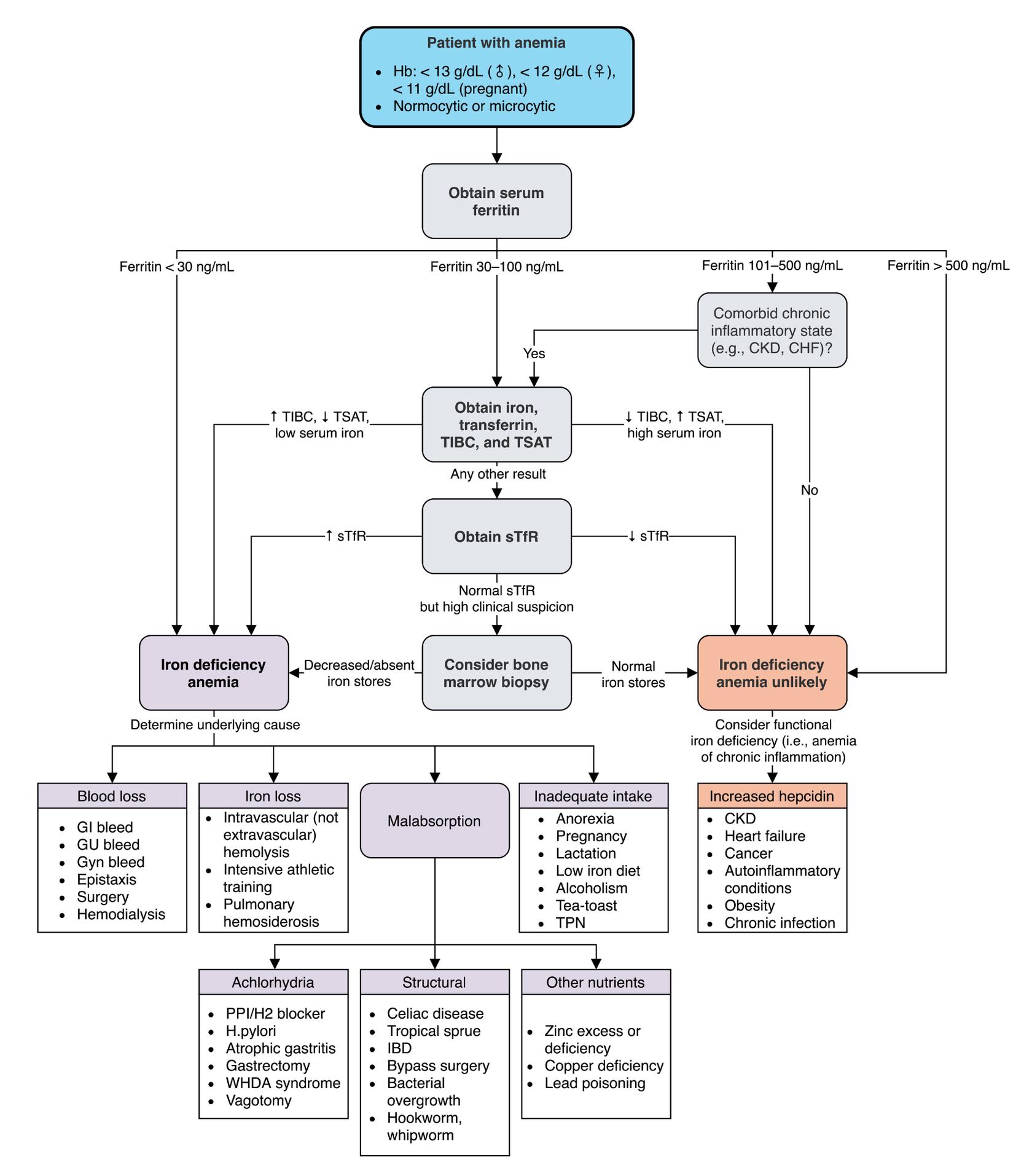 Iron Deficiency
Matthew Ho MD
Thalassemia – Hemoglobin Electrophoresis Patterns
Sideroblastic Anemia
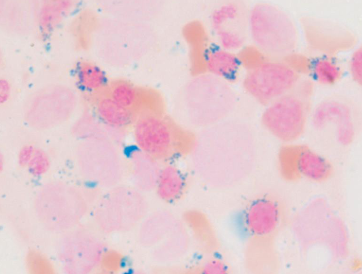 Defective protoporphyrin (heme) synthesis within the RBC
Reactions require B6
Low protoporphyrin so iron not added (trapped in mitochondria)

Causes:
Isoniazid (microcytic): Causes B6 deficiency
Alcoholism (macrocytic): Mitochondria poison. Clue = history and liver disease
Copper deficiency (macrocytic): Clue = gastric bypass or chronic TPN or zinc intoxication (supplement) which causes copper deficiency
Lead (microcytic or normocytic): anemia is mild, there may be some hemolysis, abdominal pain, joint pain, neuro symptoms
Mutation in heme synthesis (ex: ALAS gene). Clue = family history
Myelodysplastic syndrome (macrocytic!): Clue = dysplastic WBC, RBC, or megakaryocytes. Blasts present. Chromosomal deletions (5q or 7) or mutations (SF3B1).
Ringed sideroblasts (nucleated RBCs) shown with iron stain
Note: Basophilic stippling is not specific! It refers to ribosomal precipitates in RBCs and can be seen in thalassemia, alcohol abuse, Wilson’s disease, heavy metal poisoning.
Back to the approach
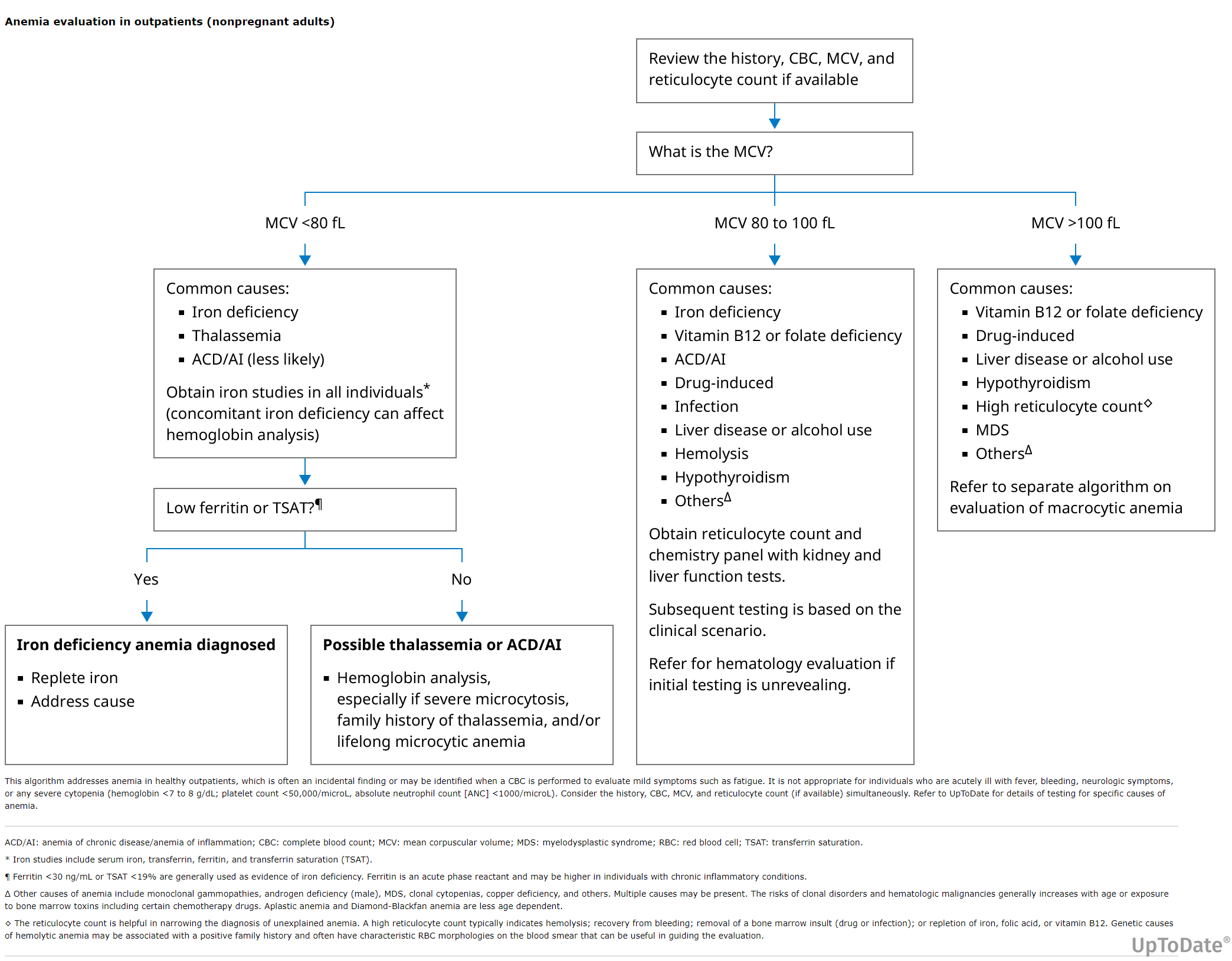 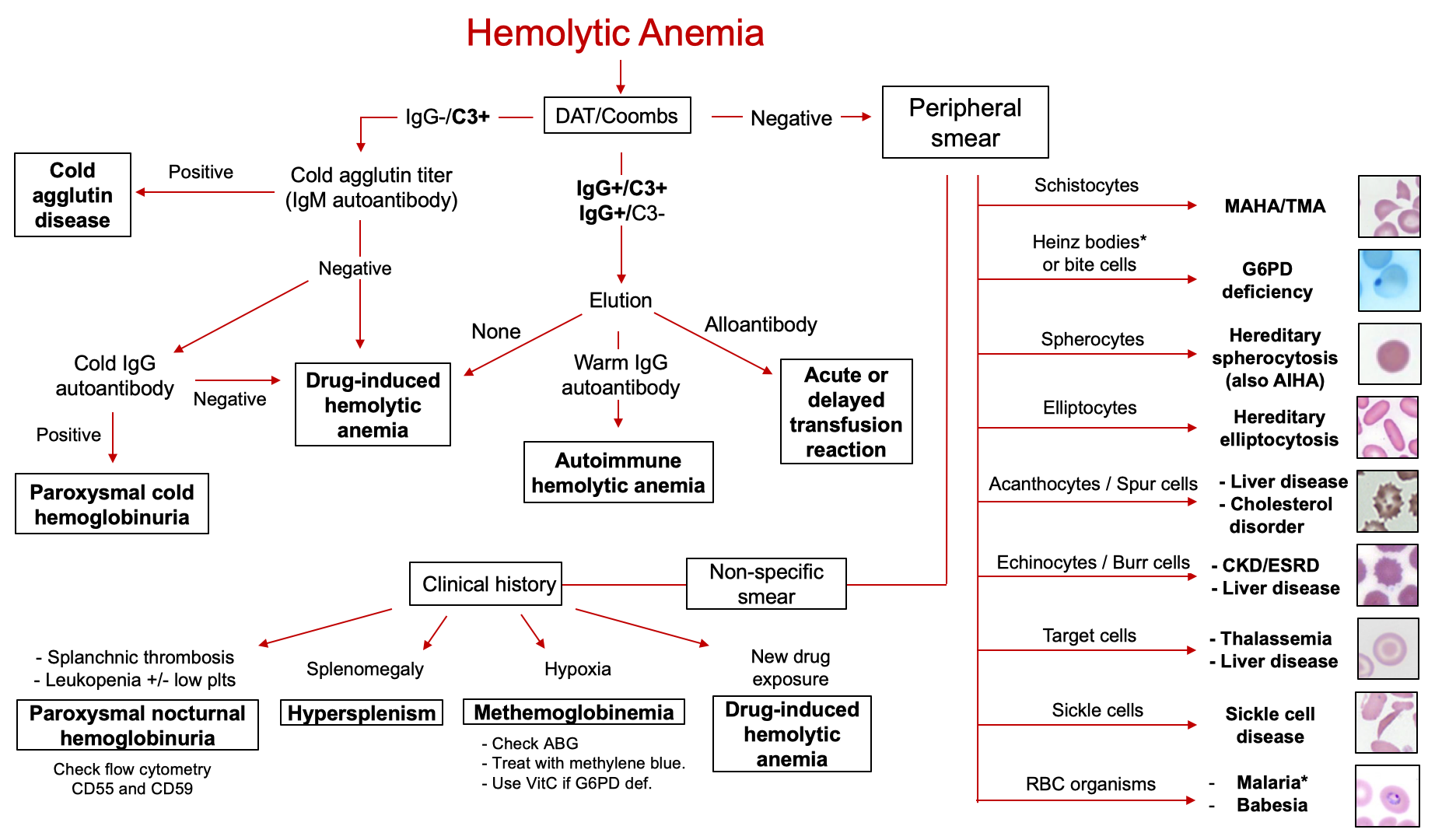 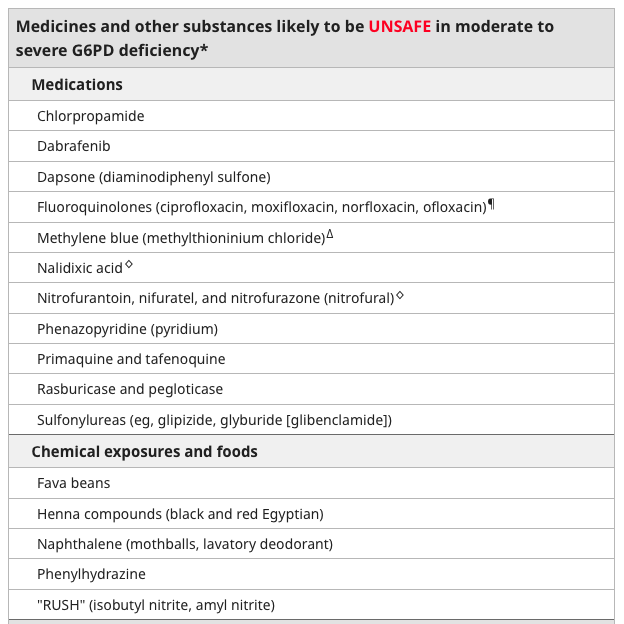 G6PD Deficiency
X-linked

Deficiency of G6PD results in decreased NADPH and reduced glutathione and RBCs become vulnerable to oxidative stress

Coomb’s negative hemolytic anemia
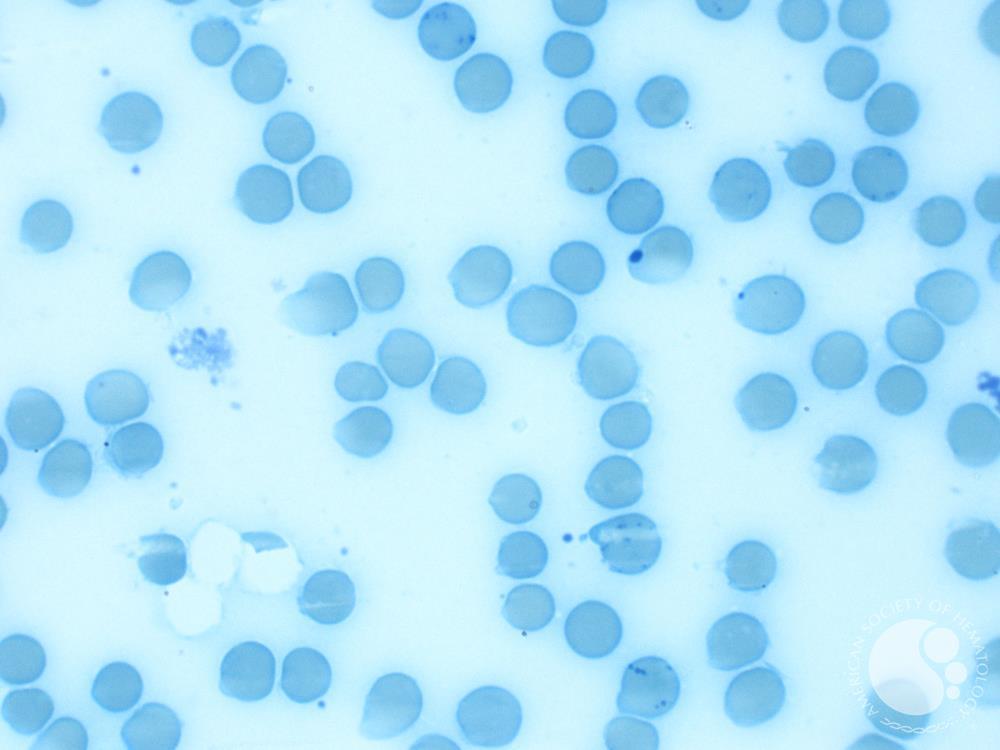 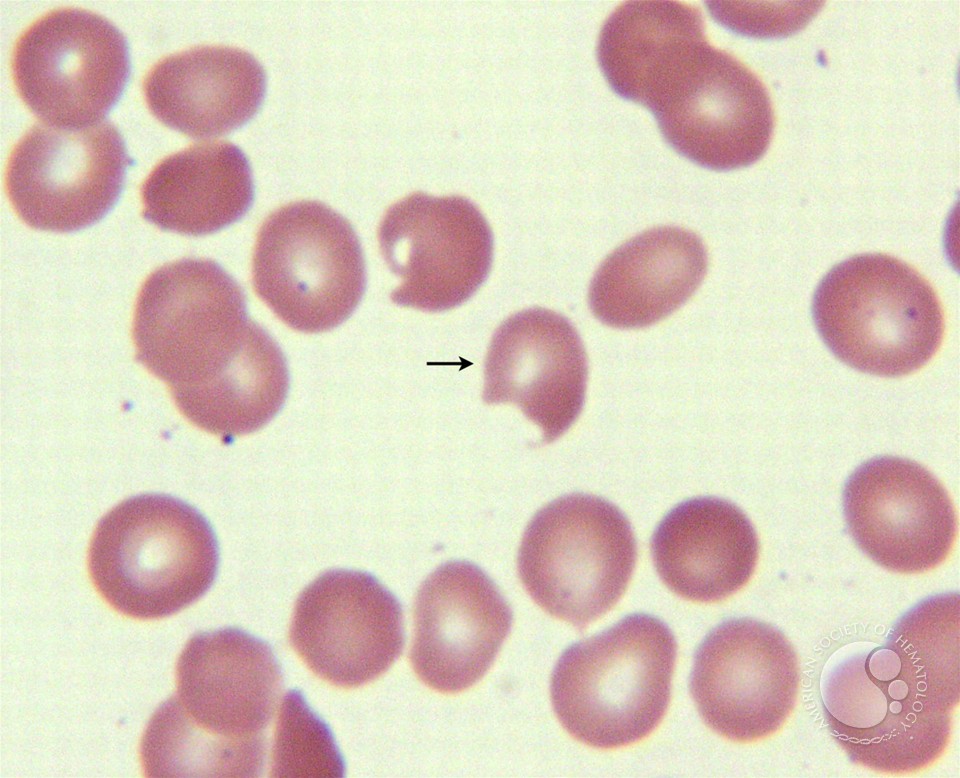 Bite cell: RBC membrane removed by macrophage in spleen
Heinz body: denatured hemoglobin. Only seen with supravital stain
ASH Image Bank
Methemoglobinemia
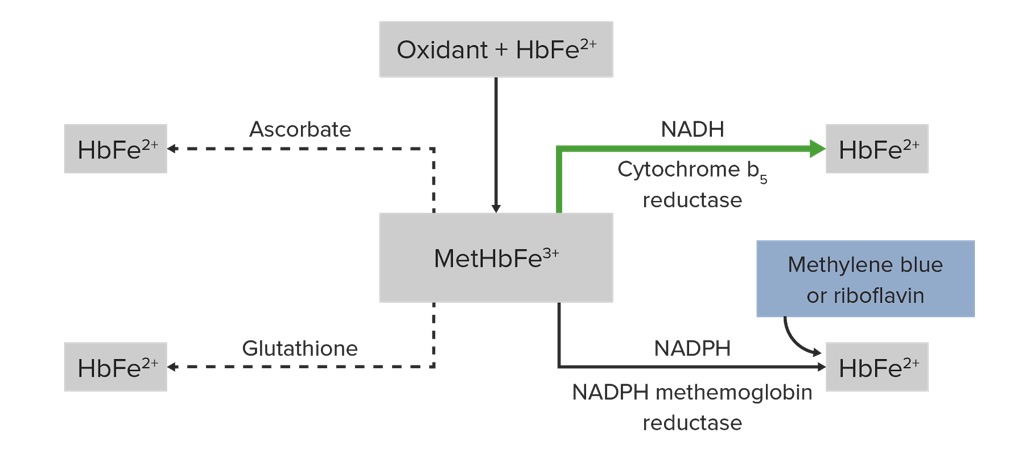 MetHbFe3+ does not bind O2 well. 

Nitrates, sulfa drugs, dapsone, anti-malarial, lidocaine/benzocaine, rasburicase. There are also genetic causes (Cyb5R deficiency)

Avoid methylene blue in patients with G6PD deficiency!
Clinical: Cynaosis, neuro symptoms, respiratory depression, pulse ox inaccurate (may read ~85%), PaO2 normal.

CHECK BLOOD GAS for Met-Hb level!
MetHb >30% or 20-30% and sick: 
Give methylene blue
Risk of serotonin syndrome if given with SSRIs or SNRIs or other serotonergic drugs
If G6PD deficiency then give Vitamin C
Microangiopathic hemolytic anemia (MAHA)
Non-immune hemolysis with intravascular RBC fragmentation
MAHA = Anemia + Coombs negative hemolysis + schistocytes

Think about…
Thrombotic microangiopathy (TTP, atypical HUS, HUS)
If thrombocytopenia, calculate PLASMIC score. If int/high check ADAMTS13. PLEX.
DIC
Systemic infection





Metastatic cancer
HELLP
Third trimester. Needs emergent delivery. Normal coags unlike DIC. 
HTN emergency
Treating BP alone improves the MAHA. 
SLE or vasculitis flare
Active clinical and serologic markers
Antiphospholipid syndrome
Catastrophic APLS can have DIC and needs anticoagulation and PLEX.
Severe B12 deficiency
Thrombotic microangiopathy (TMA)
Pathologic lesion = microvascular thrombosis
MAHA + thrombocytopenia/microvascular thrombosis

Thrombotic thrombocytopenic purpura (TTP): 
Immune = autoantibody to ADAMTS13. 
ADAMTS13 activity <10%
Fever, neuro symptom, purpura. Normal coags. Renal dysfunction less common. 
Treatment: PLEX, steroids, rituximab, caplacizumab (anti-vWF antibody)

Shiga toxin-mediated hemolytic uremic syndrome (HUS):
E.coli infection/Bloody diarrhea
Treatment: Supportive care

Complement-mediated TMA (Atypical HUS):
Genetic mutation +/- autoantibody causes complement activation and endothelial injury.
Renal injury is more common. 
No universally accepted diagnostic criteria!
Treatment: Eculizumab or ravulizumab (anti-C5). PLEX is less effective. 

Drug-induced TMA
Quinine (tonic water), cyclosporine, tacrolimus, gemcitabine, oral opioids abused intravenously, cocaine, MDMA
2 schistocytes per HPF (100x)
>1% schistocytes